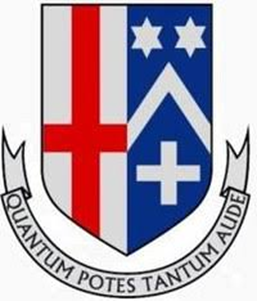 New AQA Spec
For 2015
A Level Sociology 
Introduction Summer Project 2024
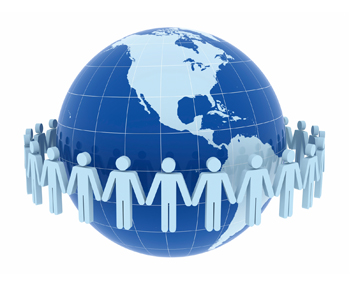 This research based project is designed to give you an ideal grounding for your A Level Sociology course. 

Research and complete the tasks independently over the summer to get a head start and prepare for the key topics within AS (Year One A Level) Sociology. 

Present the tasks in any format you like and bring it with you to your first lesson after the summer. Make sure that you include a learning journal in your notes where you can place all summaries.

If you have any questions please post these to: ngordon@bcsweb.co.uk 

Good luck and Enjoy  

Mrs Gordon – Lead Teacher of Sociology & Head of Religious Education
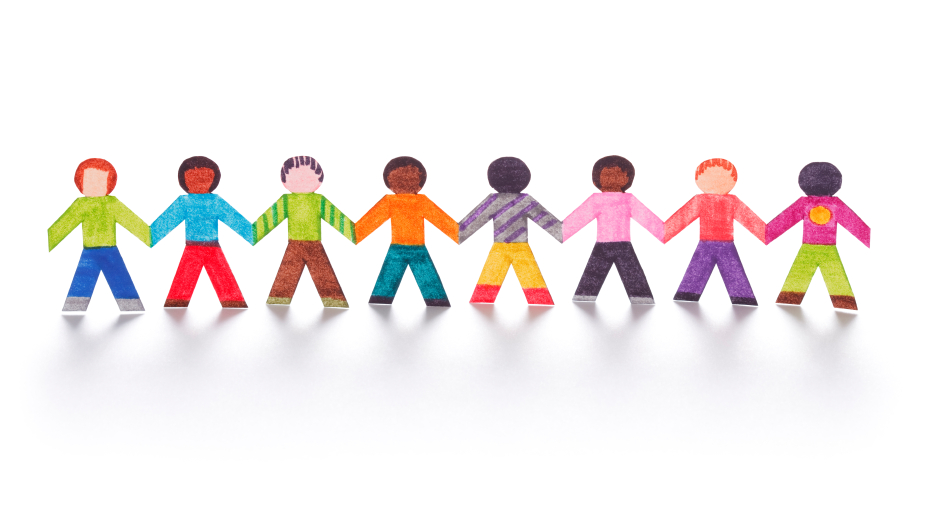 The AQA Course
A level Year 1 & 2
A-level Examination Papers

Paper 1
Education with Theory and Methods (2 hours)
80 marks

Paper 2
Topics in Sociology (2 hours)
80 marks

This exam will include a section on Families and Households (A2) and Beliefs in Society (B1).

Paper 3
Crime and Deviance with Theory and Methods (2 hours)
80 marks

Year 12:

Topics Studied:
Education 
Research Methods and Methods in Context
Families and Households

Year 13:

Topics Studied
Crime and Deviance
Research Methods and Methods in Context
Beliefs in Society
Task 1: Functional Functionalists…
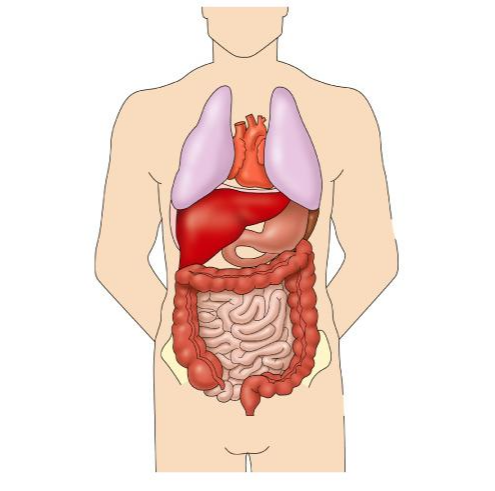 Write Definitions for Free Will and Determinism.

Research Functionalism and produce a fact sheet outlining the  “Organic Analogy”.
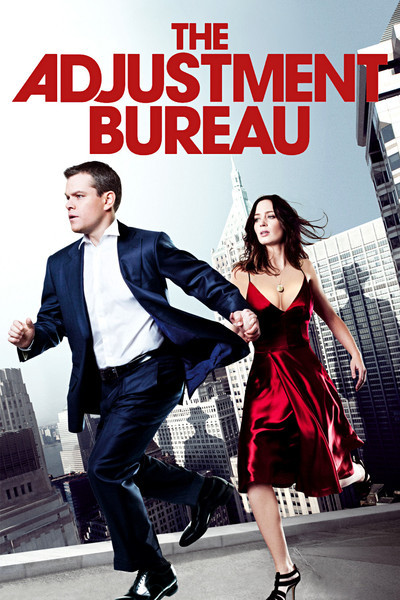 Watch this YouTube clip of The Adjustment Bureau Trailer: https://www.youtube.com/watch?v=wZJ0TP4nTaE 

Link this to Functionalism.
Summing up…
Summarise everything that you have discovered about Functionalism.
#
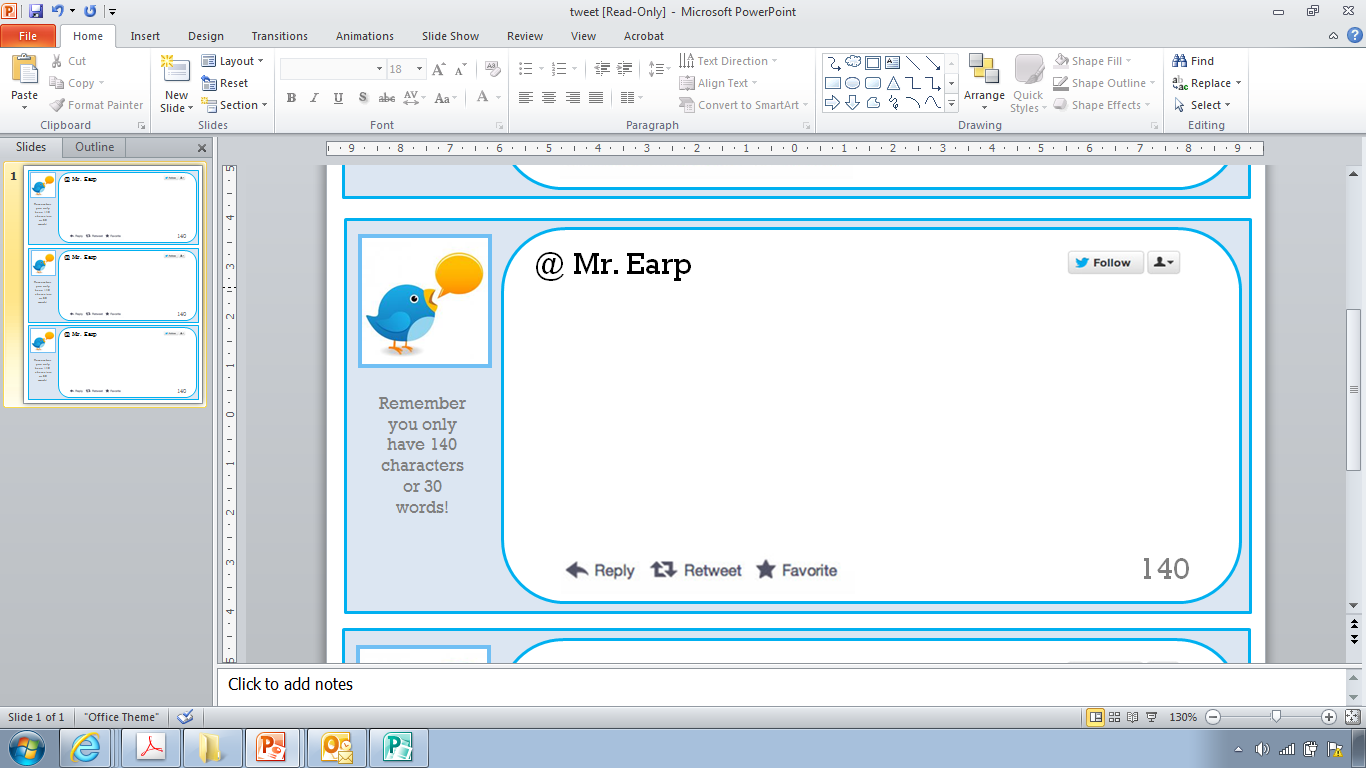 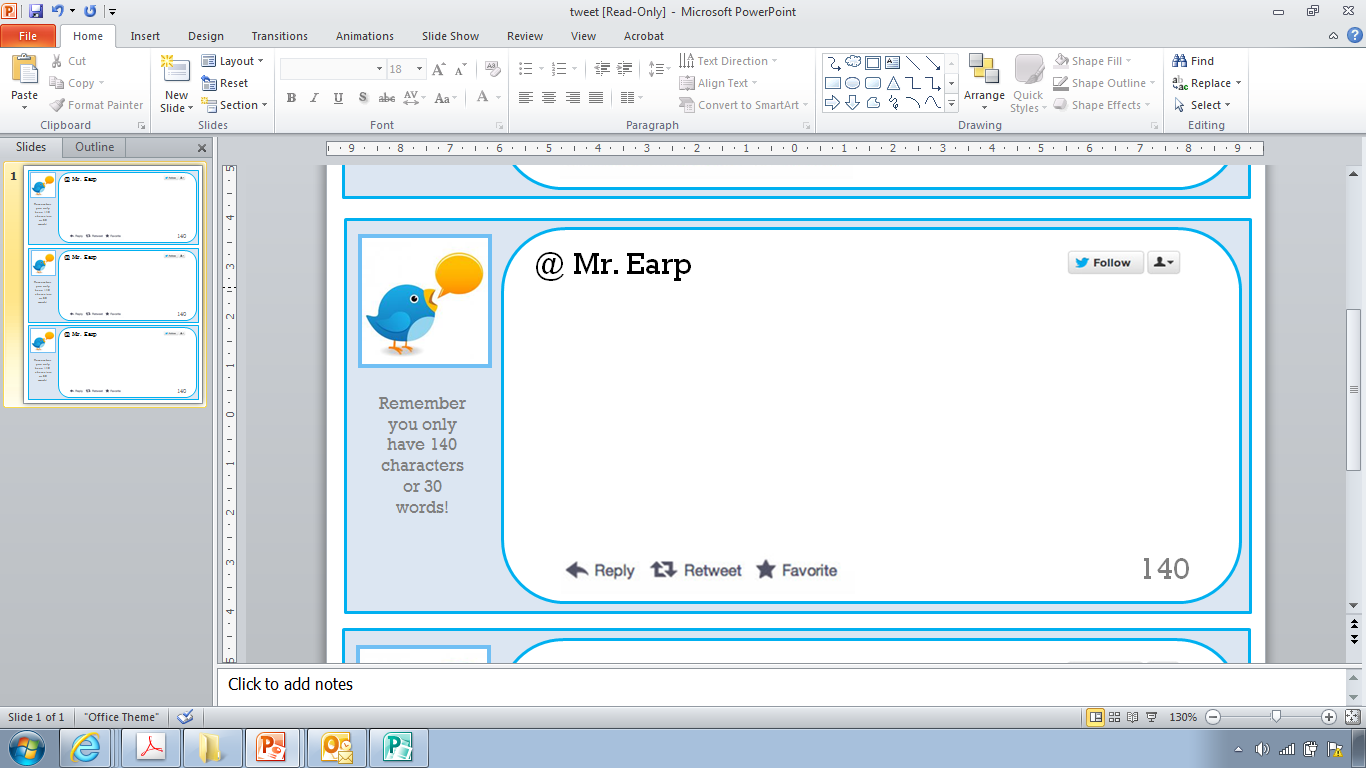 Remember you only have 140 characters or 30 words
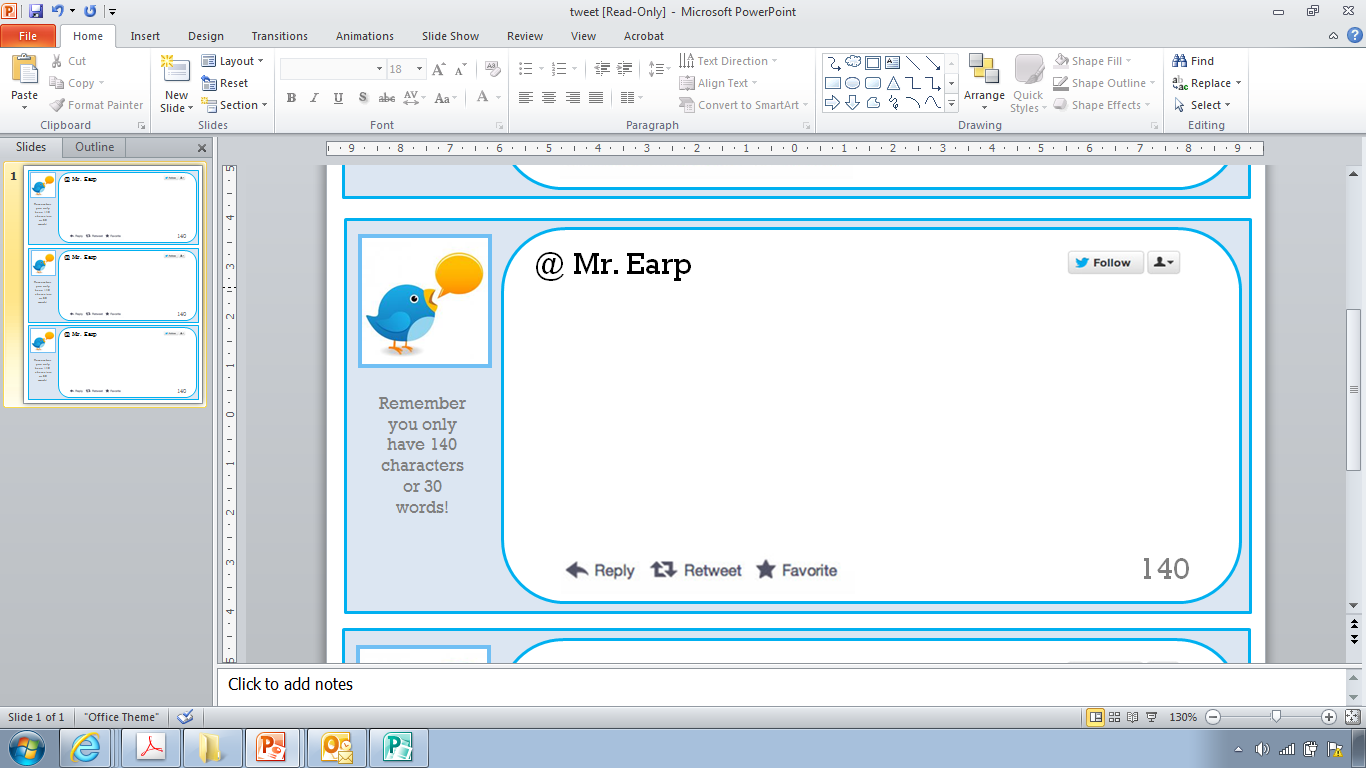 Task 2: Fiery Feminists…
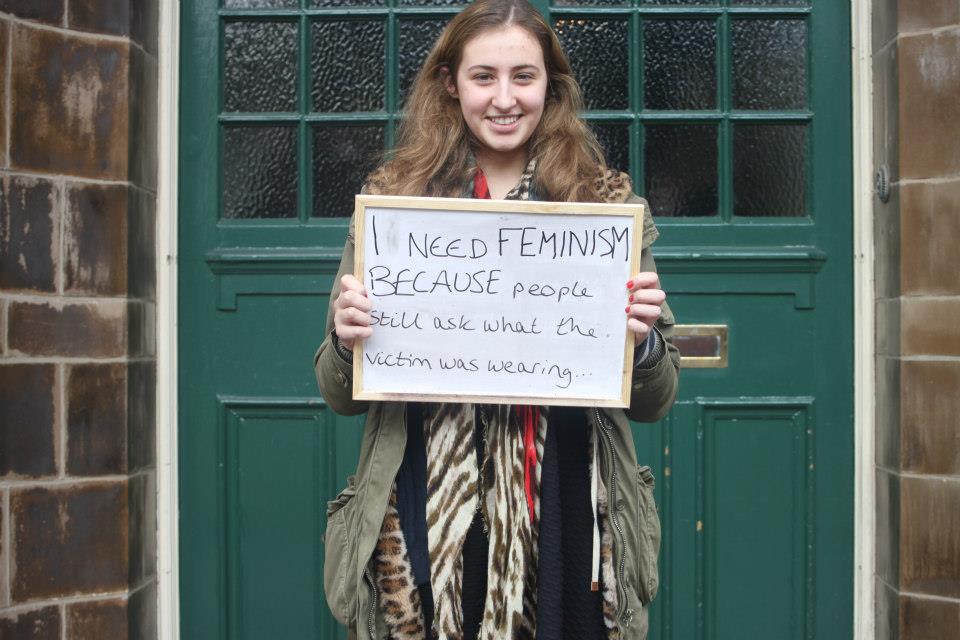 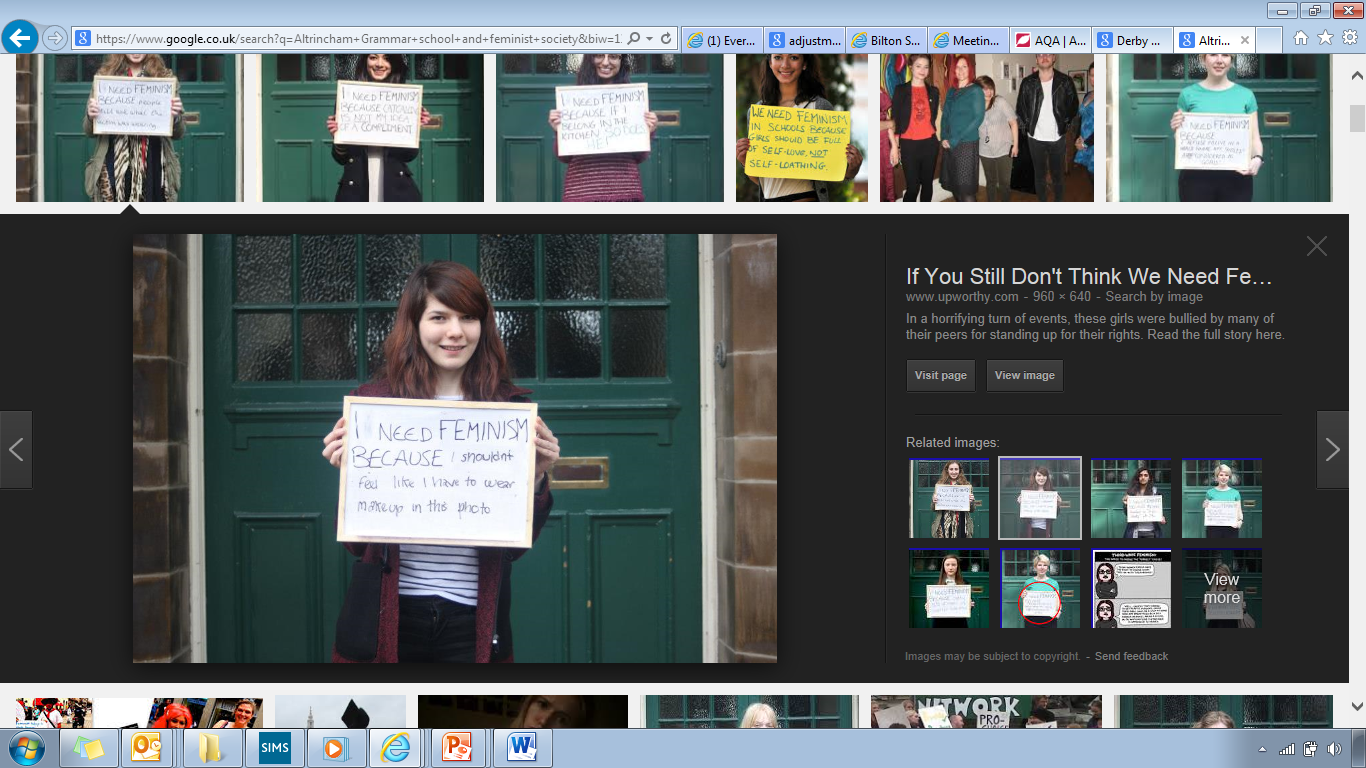 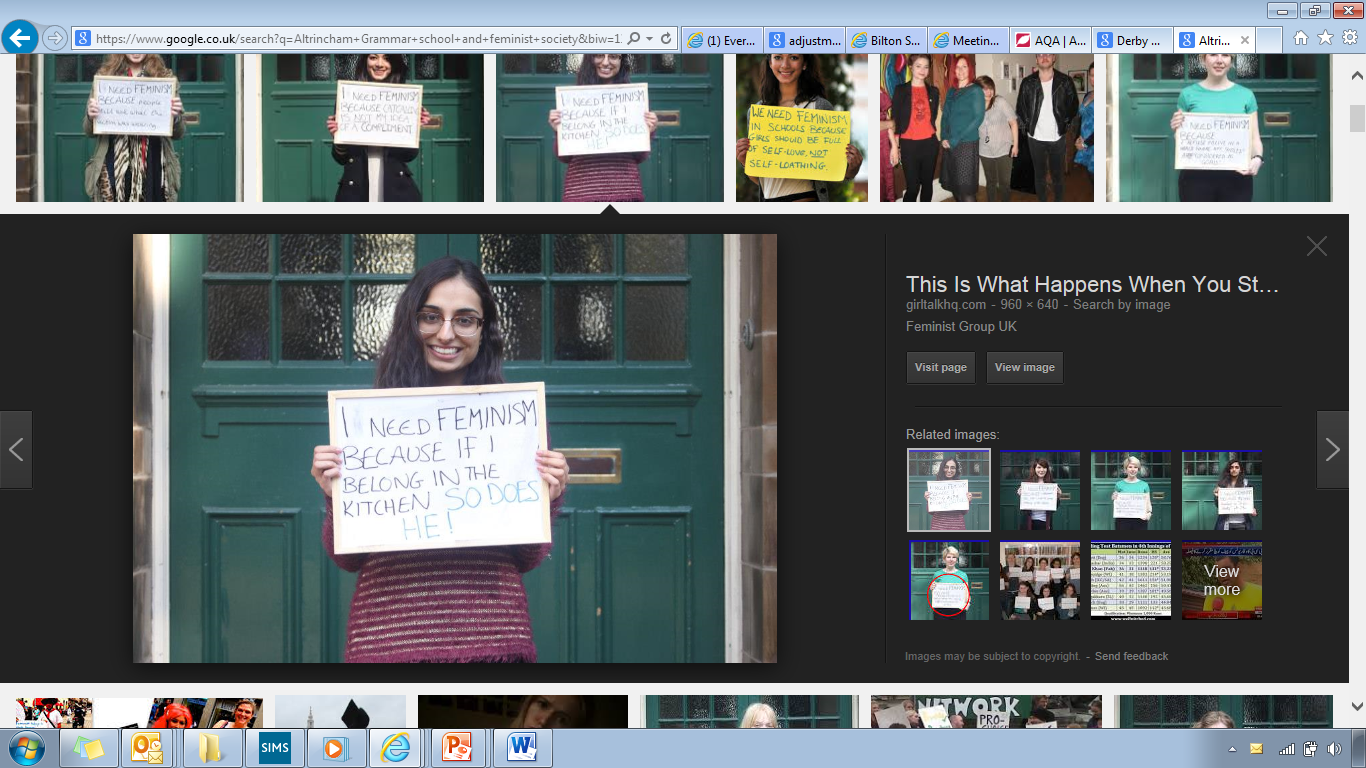 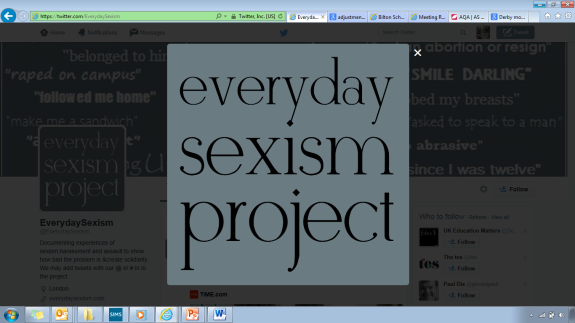 Research examples of gender inequality within the UK in contemporary society.
5. Summing up…
Summarise everything that you have discovered about Feminism.
#
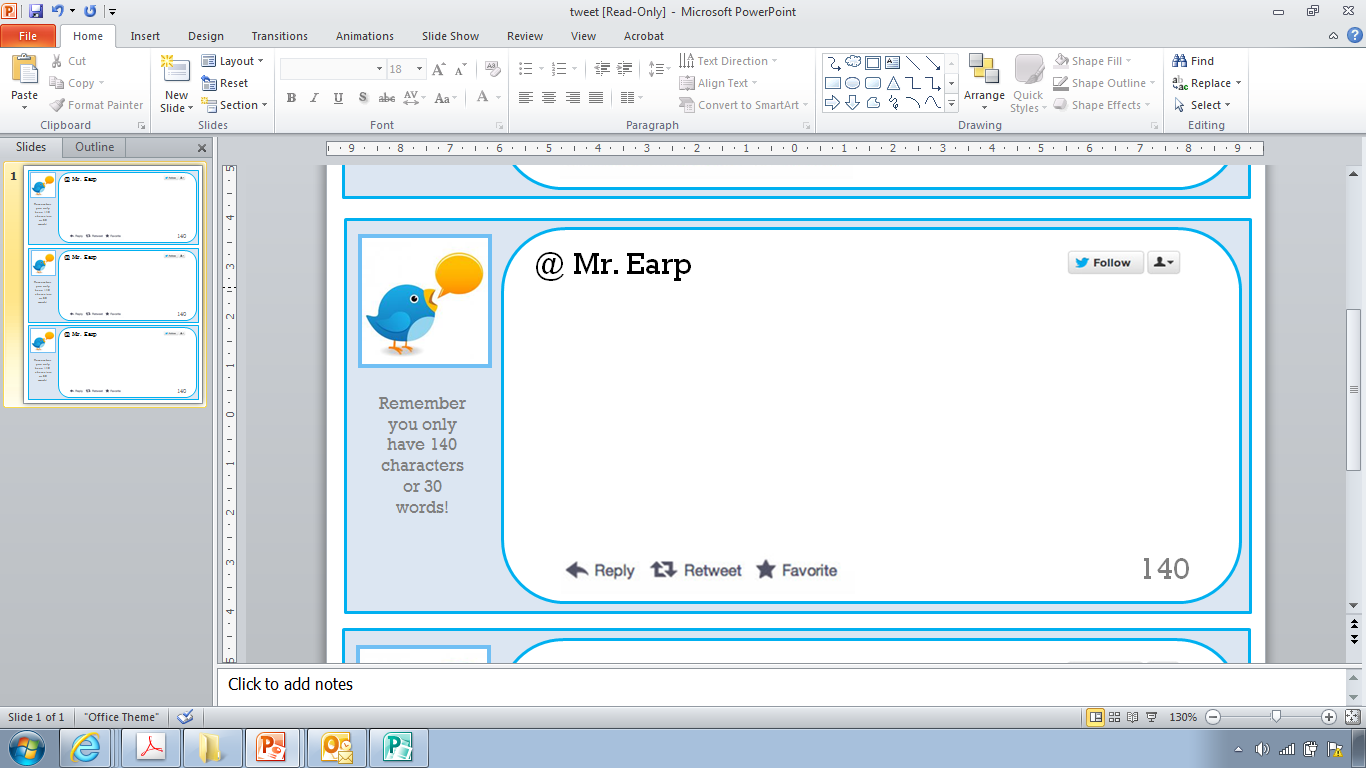 Remember you only have 140 characters or 30 words
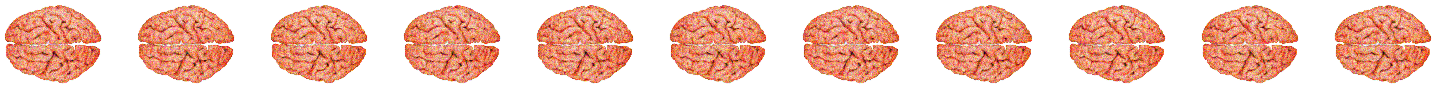 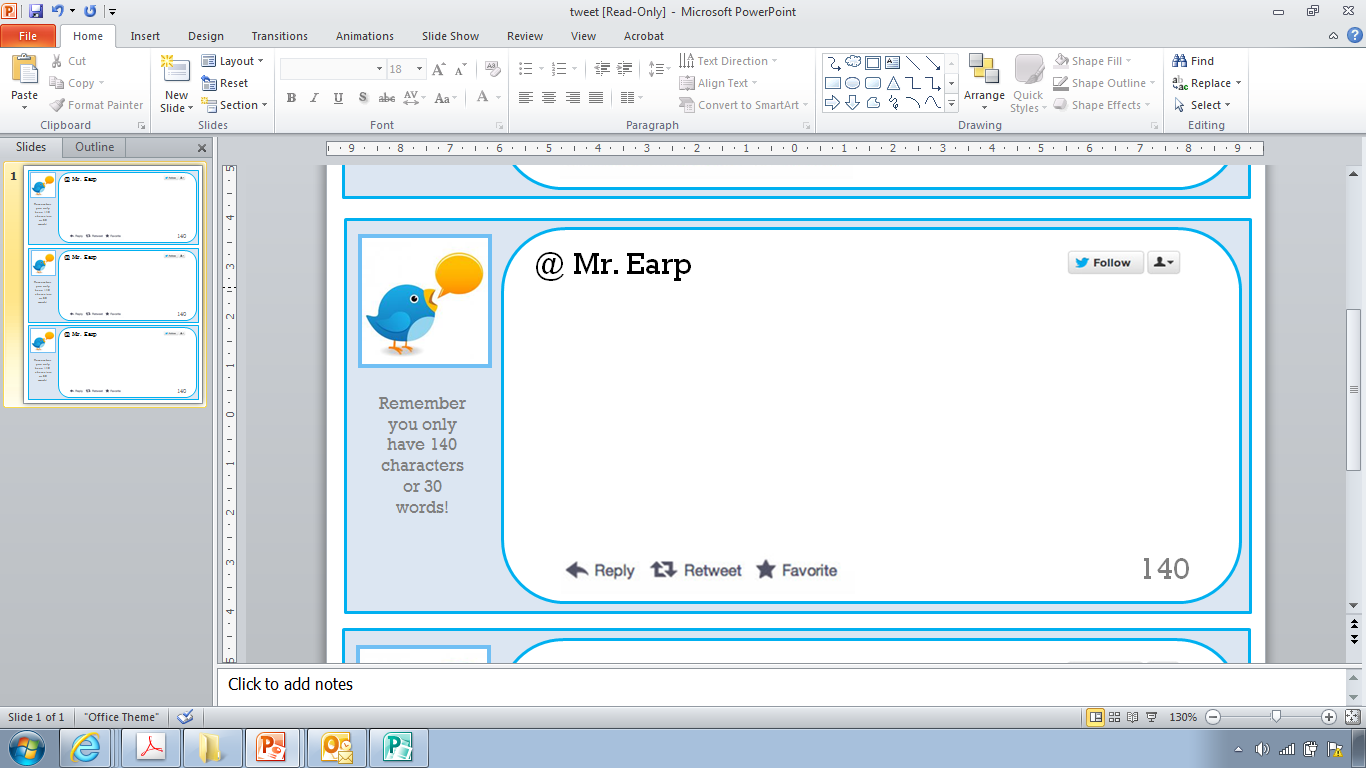 Task 3: Magnificent Marxists…
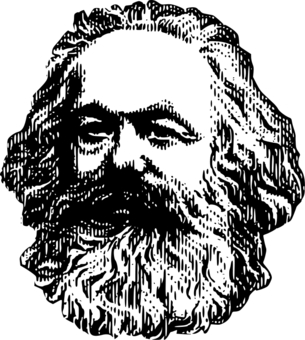 Watch youtube clip: https://www.youtube.com/watch?v=Vz3eOb6Yl1s
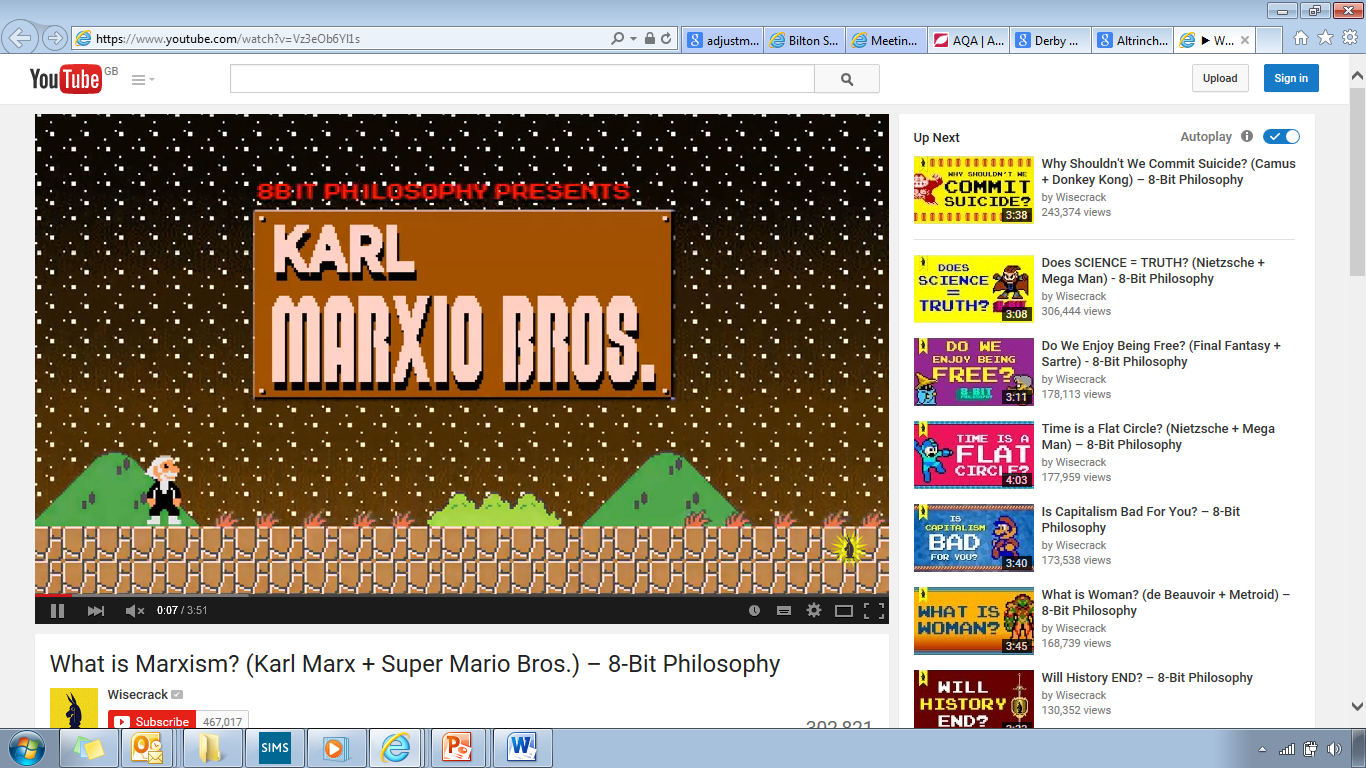 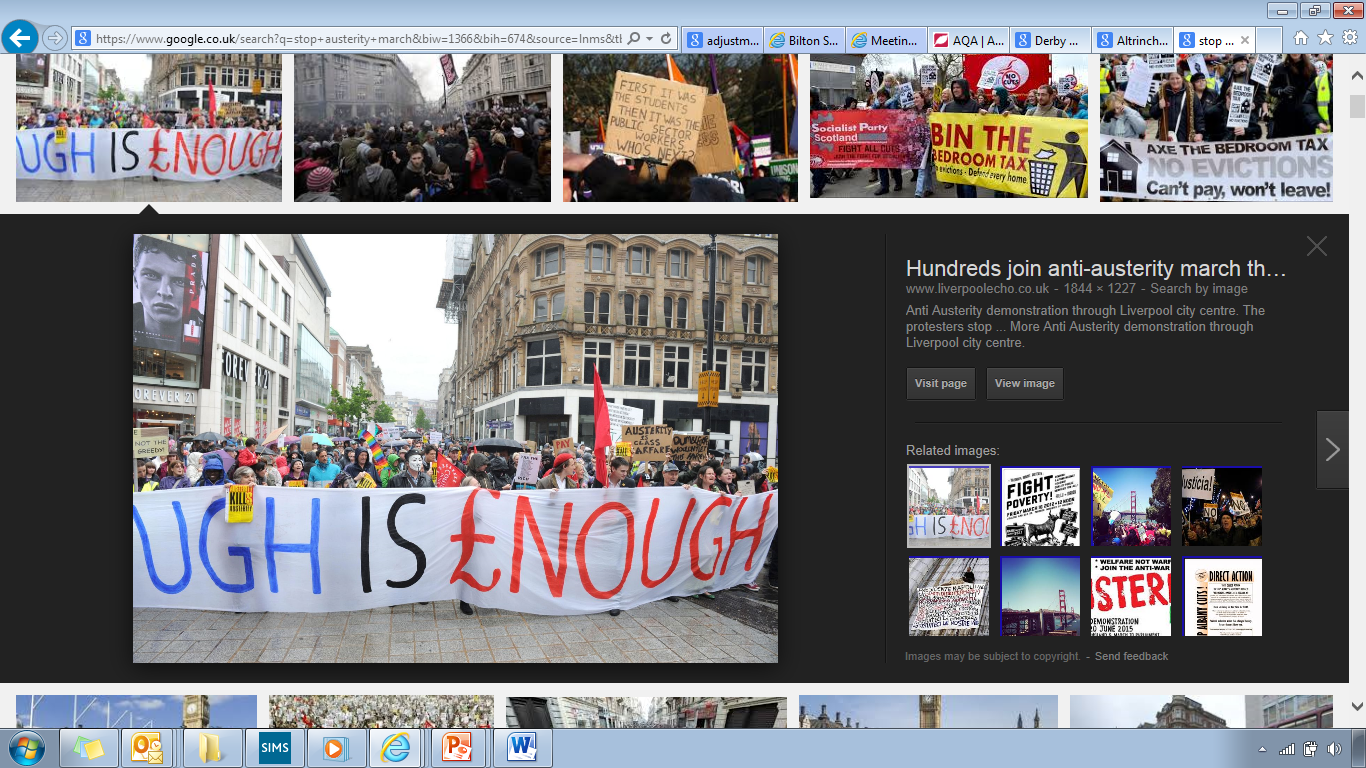 Research examples of class inequality within the UK in contemporary Society.
Summing up…
Summarise everything that you have discovered about Marxism.
#
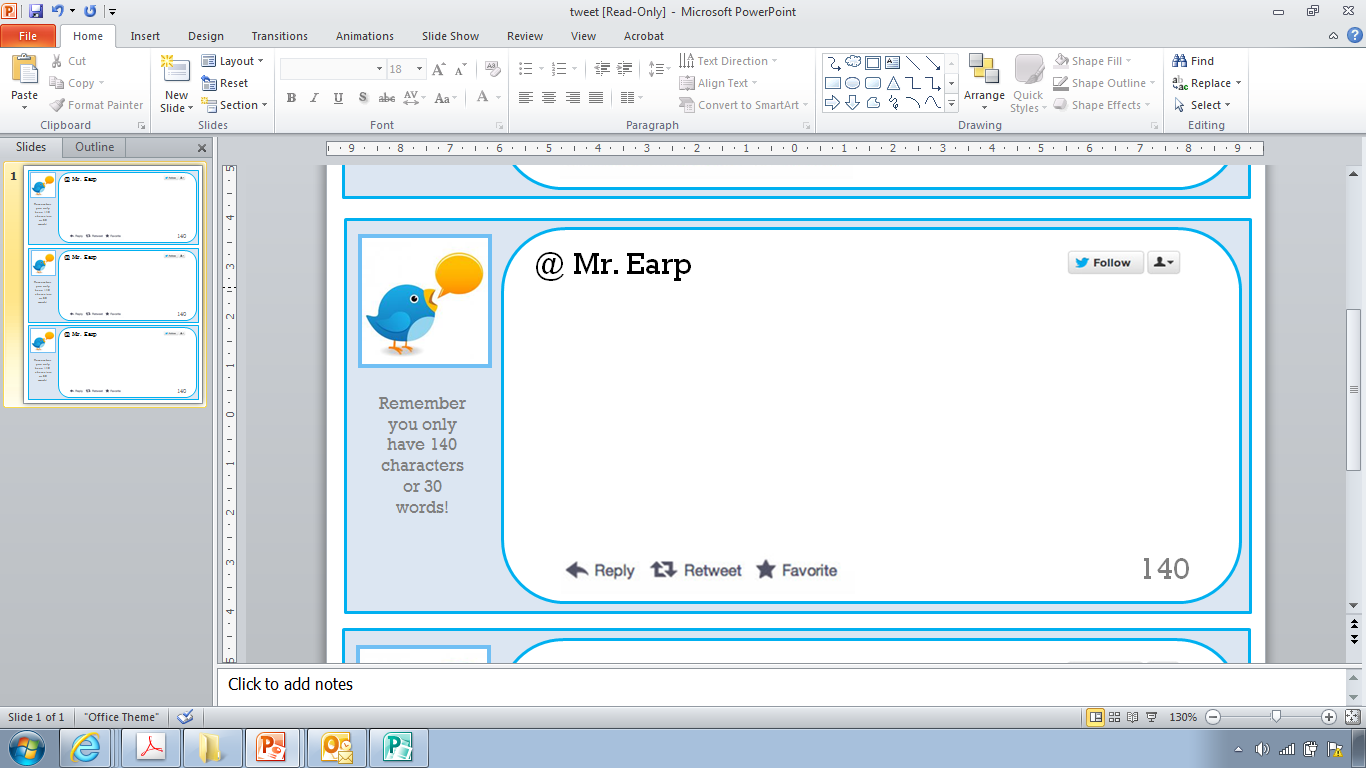 Remember you only have 140 characters or 30 words
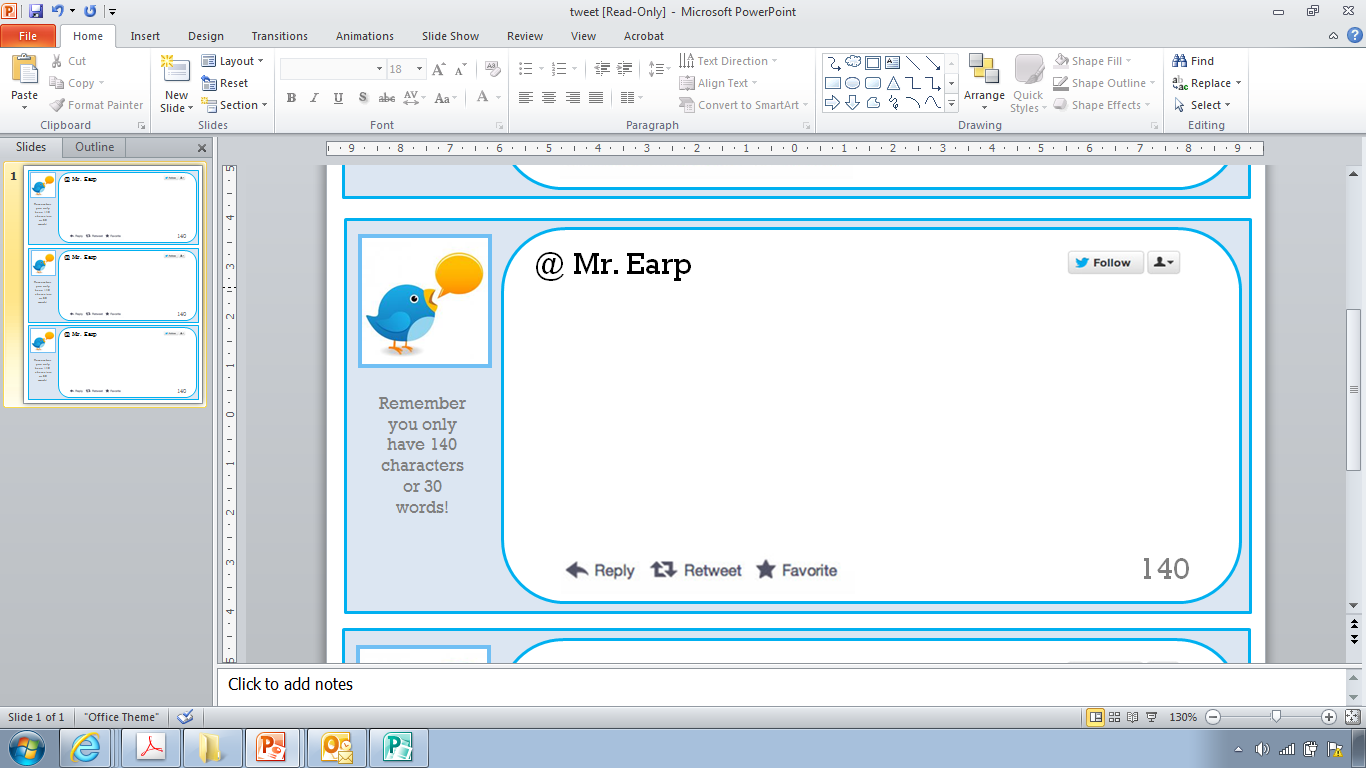 Task 4: Autonomous Social Action Theorist…
Complete a summary table for your notes outlining each approach and stating whether they are:
Consensus or Conflict Theories
Macro or Micro Approaches
Structural or Social Action
Ensure that you define each of these key words.

From the functionalist task you would have discussed free will vs. determinism.  Do we have free will within society?  What perspective would Social Action Theorist take on this question?

Define Social Action Theorist approach to society.

Research Jane Elliot’s “Brown Eyes, Blue Eyes” experiments along with her “Angry Eye” experiment.  What would Social Action Theorist say about these experiment and participants?
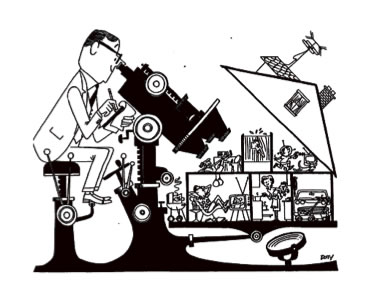 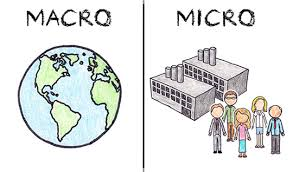 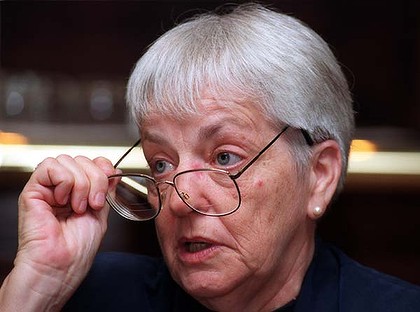 Summing up…
Summarise everything that you have discovered about Social Action Theorists.
#
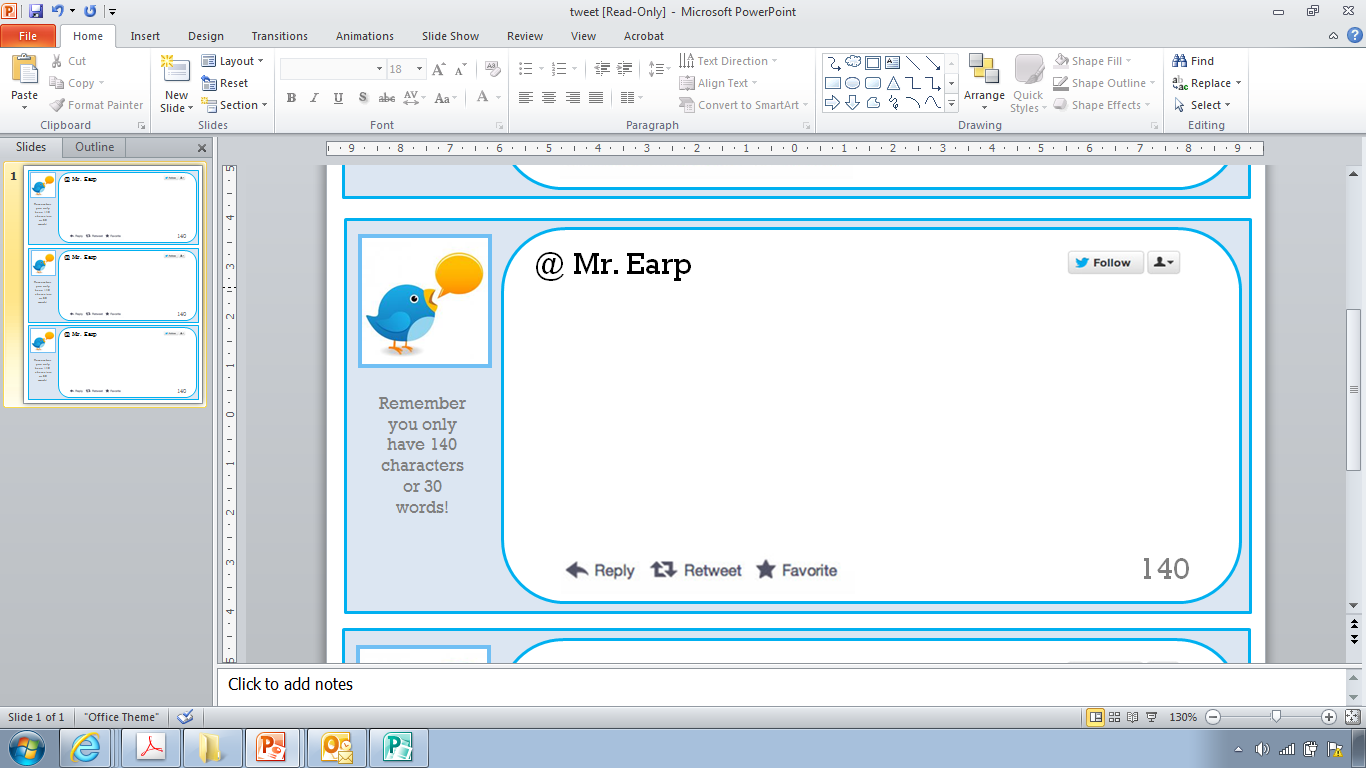 Remember you only have 140 characters or 30 words
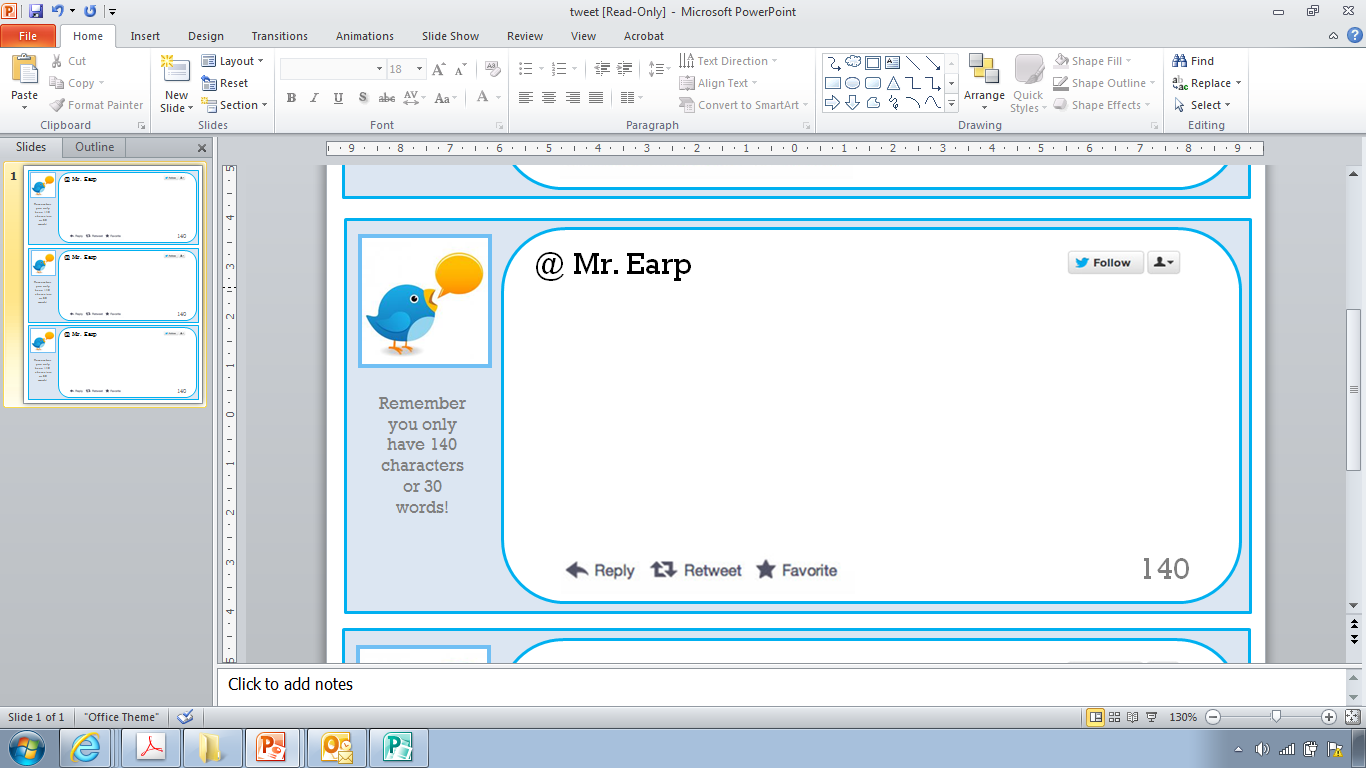 Task 5: Passionate Post-modernists…
Produce a factsheet outlining what post-modernism is and what it says about society?





Produce a table outlining the differences between a modern and post-modern society.





Find examples of post-modern changes in society within the Media.  For example  Same Sex Marriages in the USA.
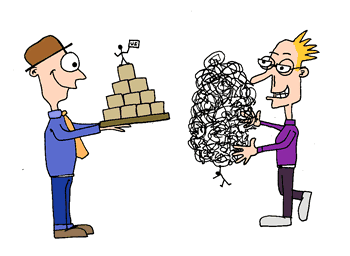 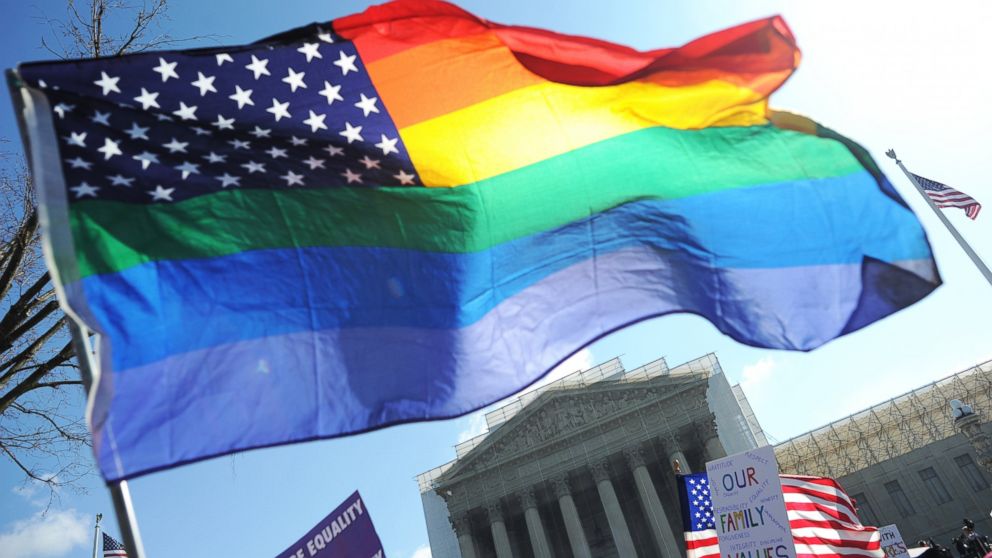 Summing up…
Summarise everything that you have discovered about Post-Modernism.
#
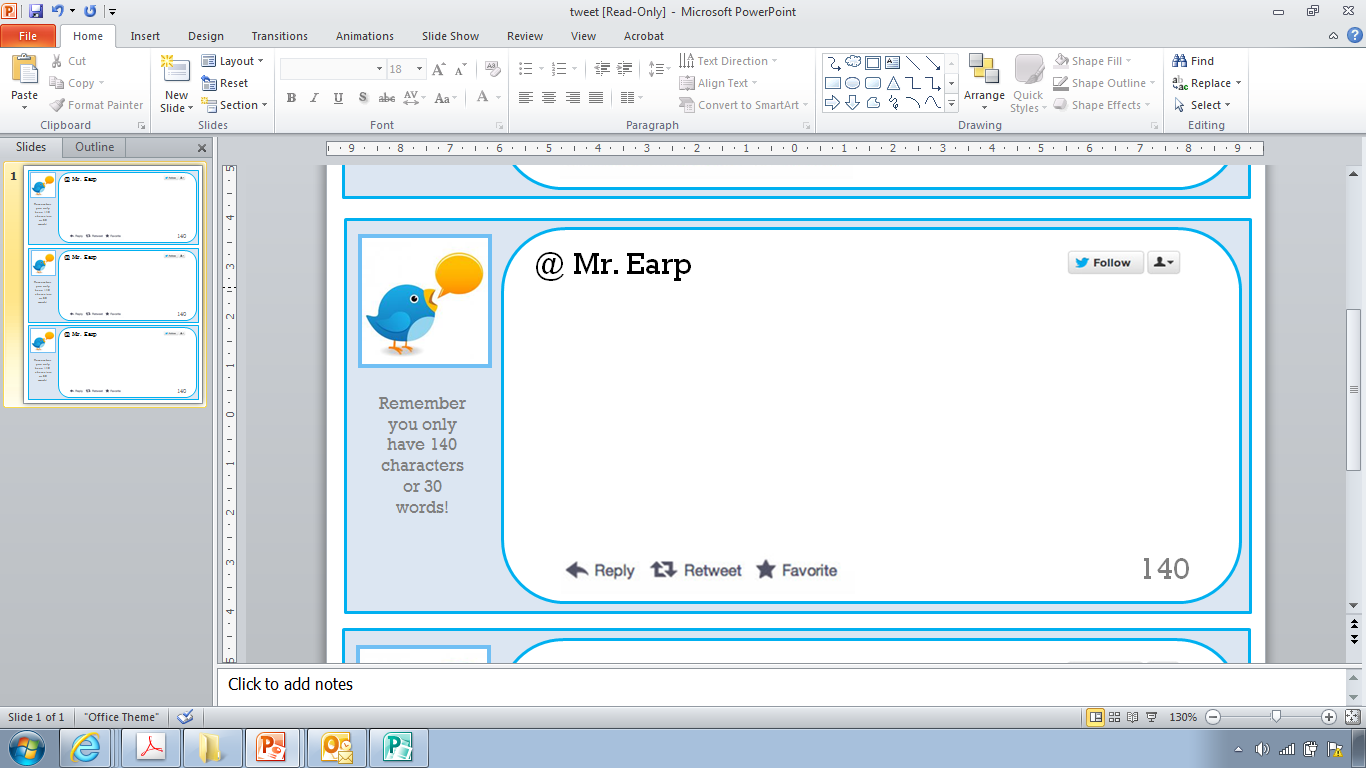 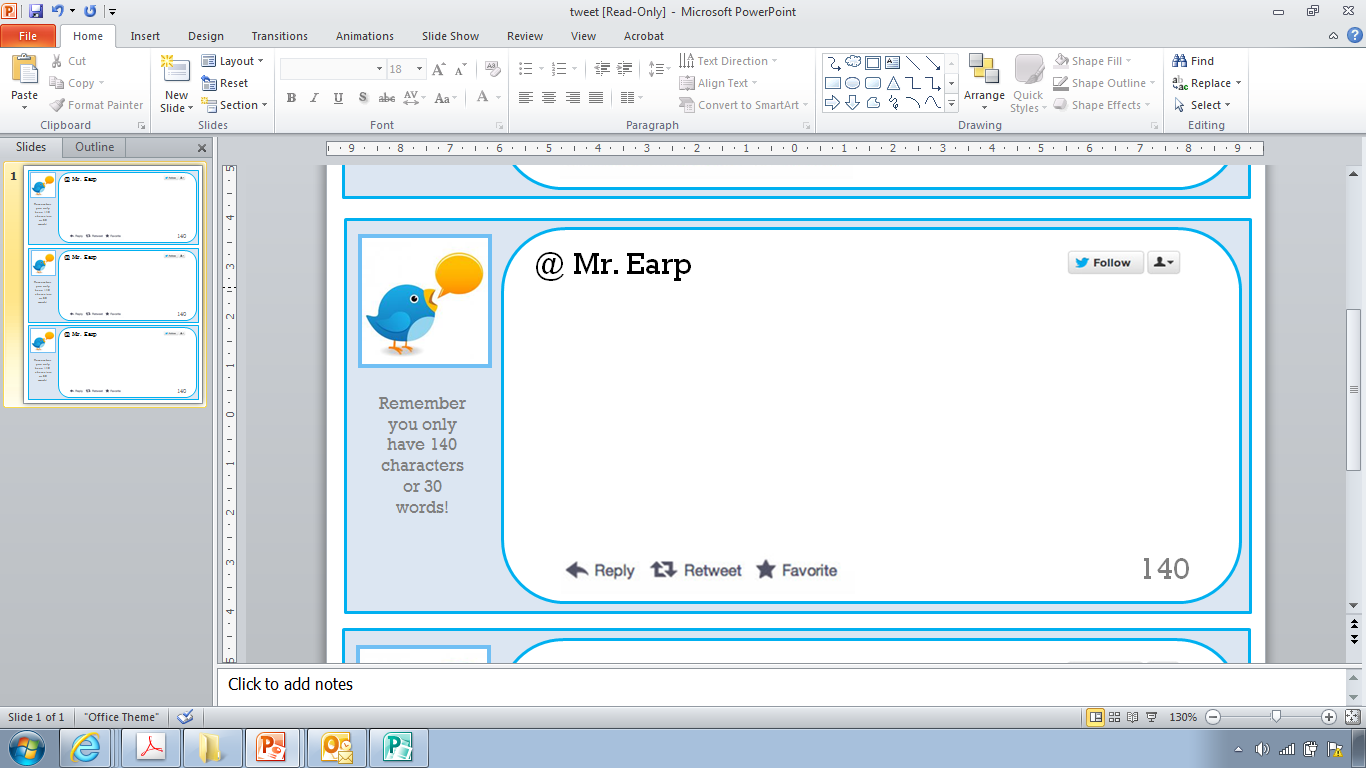 Remember you only have 140 characters or 30 words
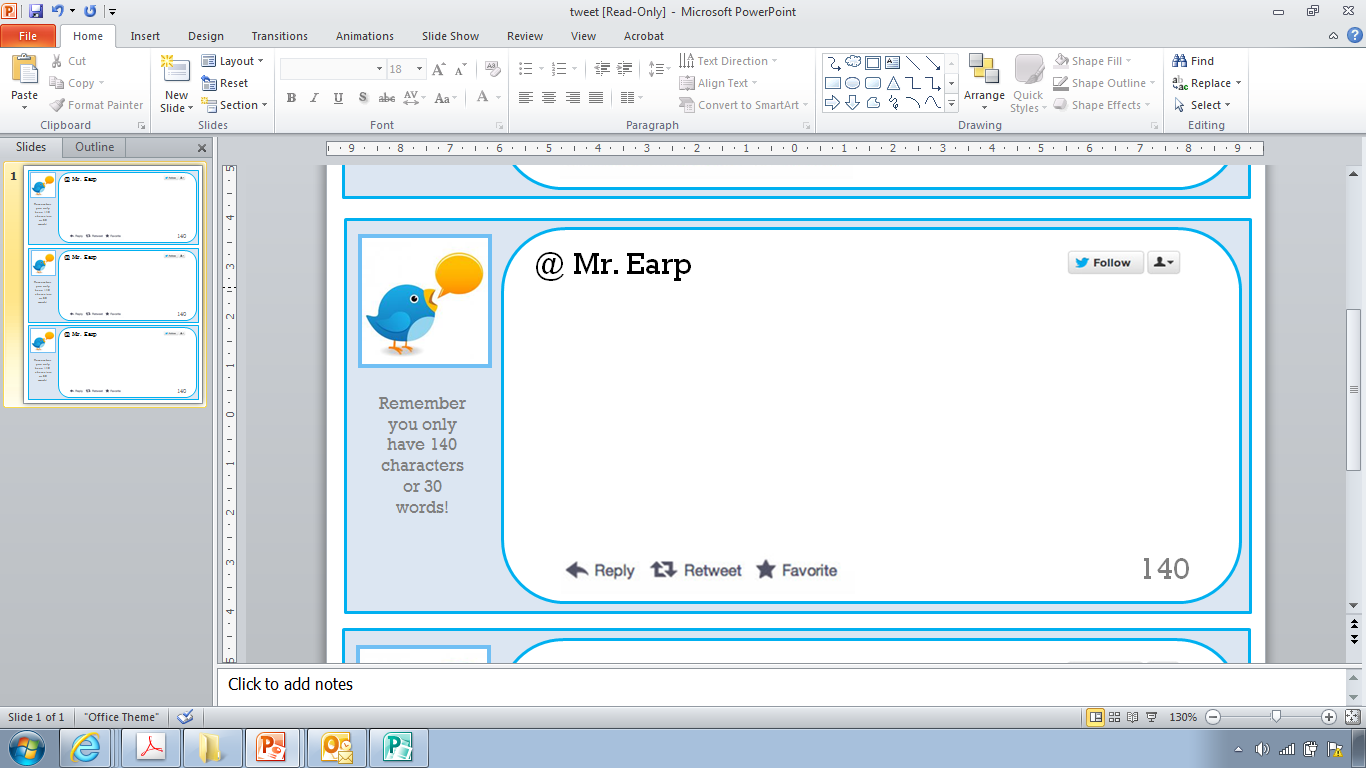 Useful Resources & Further Reading
To help you on your way…
Websites:
AQA New Specification – http://www.aqa.org.uk/subjects/sociology/as-and-a-level/sociology-7191-7192/introduction 
AQA - Example Assessment Material -http://www.aqa.org.uk/subjects/sociology/as-and-a-level/sociology-7191-7192/assessment-resources 
S-Cool Revision Materials  -                                         http://www.s-cool.co.uk/a-level/sociology 
Every Day Sexism Project  -http://everydaysexism.com/index.php/about 
Who Needs Feminism - http://whoneedsfeminism.com/about.html 
He for She Campaign -  http://www.heforshe.org/ 

Videos:
Emma Watson Addresses the UN https://www.youtube.com/watch?v=v6XTx2Rg04g 

Text Book:
Please purchase the AQA A Level Sociology Book One published by Napier Press. Please see the front cover in the image below and recommended price.
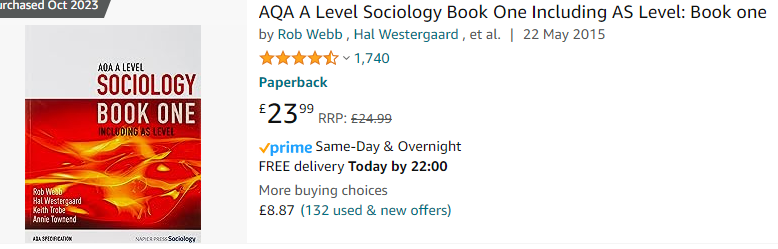